Bachelor / MasterLorem Ipsum.
Herzlich willkommen an der JKU Business School.
[Speaker Notes: Einleitung BA / MA und kurze Vorstellung der Person!]
Themen.
Infos zum BA / MA Lorem Ipsum
Besonderheiten des Studiums
Studienschwerpunkte
Lehrinhalte
Berufsaussichten
FAQs – häufig gestellte Fragen
Wichtige Kotaktadressen
Infos zum BA / MA Lorem Ipsum.
Besonderheiten des Studiums, Studienschwerpunkte, Lehrinhalte und Berufsaussichten.
Besonderheiten des BA/MA Lorem Ipsum 1/2.
Besonderheiten des BA/MA Lorem Ipsum 2/2.
Studienschwerpunkte 1/2.
Studienschwerpunkte 2/2.
Lehrinhalte 1/2.
Lehrinhalte 2/2.
Berufsaussichten 1/2.
Berufsaussichten 2/2.
FAQ.
Häufig gestellte Fragen.
FAQs:Häufig gestellte Fragen 1/2.
FAQs: Häufig gestellte Fragen 2/2.
Wichtige Kontaktadressen.
Wichtige Kontaktadressen.
Prüfungs- und Anerkennungsservice
T +43 732 2468 2020
pas@jku.at
jku.at/pas
Studierendeninfo- und -beratungsservice (SIBS)
T +43 732 2468 3450
studium@jku.at 
jku.at/sibs
Zulassungsservice
T +43 732 2468 2010
zulassung@jku.at
jku.at/zus
Platz für News.
Follow us, like us, join us:
          jku.at
        facebook.com/jku.edu
        instagram.com/jkulinz	  
        youtube.com/user/jkulinz
        twitter.com/jkulinz
        linkedin.com/school/jkulinz
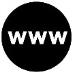 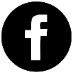 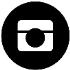 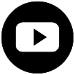 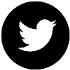 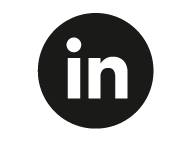 Danke.